Forslag til målstruktur og målformuleringer i revidert kompetansestrategi
Kompetanseforum Trøndelag 06.12.22
Hva er formålet med denne økta?
Informere kort om innspillsfasen og innspillene

Legge fram forslag til ny målstruktur

Legge fram forslag til nye målformuleringer – diskutere og få tilbakemeldinger
Innspillsaktører og –arenaer
Kommune-dialoger
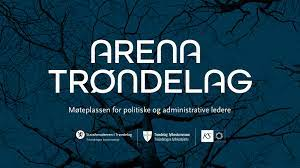 Regionale
Kompetanseforum
og regionråd
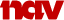 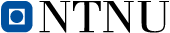 Prosjekt likestilt arbeidsliv
Politisk samarbeidsutvalg HelseNT
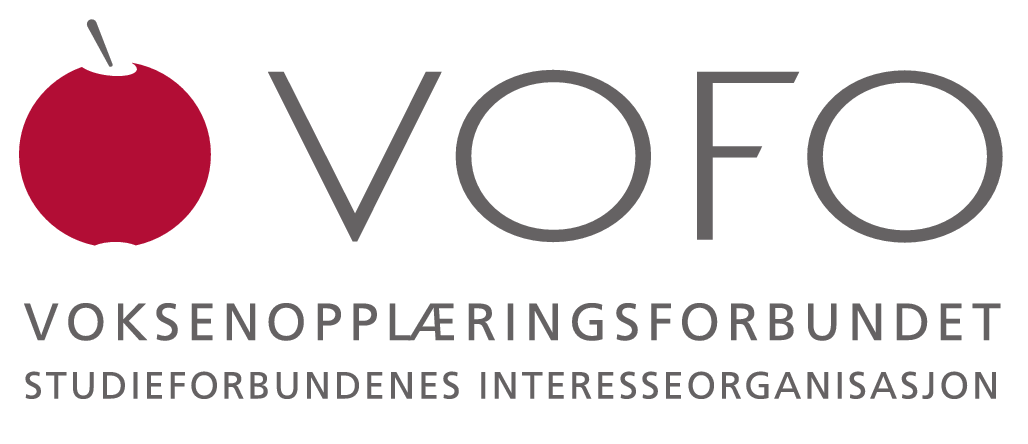 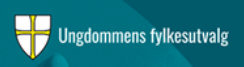 Innspill og føringer fra andre fylker, KD, KDD, HK-dir og KBU
Fellesmøte HU næring og utdanning 28.09.22
Fellesmøte næringspartnerskapet og kompetanseforum
07.09.22
Seksjon tilbud 
og integrering
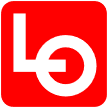 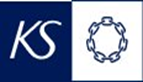 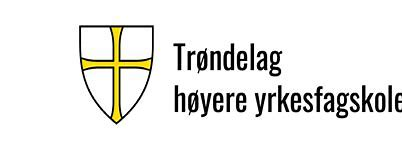 Avdelingsseminar 
Avd. utdanning og kompetanse
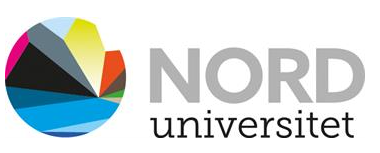 Rektormøtet 
vgs.
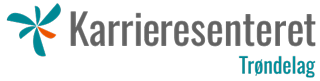 Kompetanseforum Trøndelag
12.10.22
Verksted for regional utvikling KDD
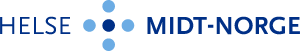 Børgefjell
utvikling
Seksjon fagopplæring
Læringsarena kompetansepilotene og fylkeskommunenes nettverk for regional kompetansepolitikk
Noen betraktninger….
Kommunene:
Mange ikke kjent med at vi har hatt en kompetansestrategi
For noen krevende å forstå hvordan fylkeskommunens strategi- og planarbeid skal være til nytte i deres eget arbeid

Viktig at  strategien blir utformet på en måte som gjør mål og hovedsatsinger lett forståelig.

OG: Omstilling en rød tråd.
Vi har fått tilbakemeldinger om at det er mye positivt som skjer, og mye som allerede er på plass innen kompetansefeltet. 

Trøndelag trekkes ofte frem som foregangsfylke i nasjonale sammenhenger, men også gode tilbakemeldinger internt i eget fylke.

Til dels krevende å få innspillerne til å tenke strategisk. Det er fort gjort å dukke ned i enkelttema og tiltak.

Det synes som at enkelte regioner er kommet lengre i prosessen og har bedre forutsetning for å forstå utfordringene.
Grov oppsummering
Etter oppsummering og ordtelling ser vi at innspillerne er særlig opptatt av:
Samarbeid og koordinering, på tvers av sektorer og forvaltningsnivå
Karriereveiledning
Fleksible og desentraliserte utdanningstilbud
Inkludering, mangfold og utenforskap
Omstilling og innovasjon
Teknologisk utvikling, digitalisering og robotisering
Bolyst og attraktivitet
Demografi

Funnene stemmer godt over ens med utfordringsbildet som ble utarbeidet i samarbeid med partene i forkant av innspillsprosessen.
Endring av struktur
Revidert kompetansestrategi
Gjeldende kompetansestrategi
OVERORDNET MÅL 

HOVEDMÅL

DELMÅL
OVERORDNET MÅL 

SATSINGSOMRÅDER
UTDANNINGSSYSTEMET
ARBEIDSLIVET
KARRIEREVEILEDNING

HOVEDMÅL

DELMÅL
Overordnet mål
Enkeltmennesker og virksomheter i Trøndelag har en kompetanse som gir et 
bærekraftig, 
innovativt og 
inkluderende 
arbeids- og samfunnsliv
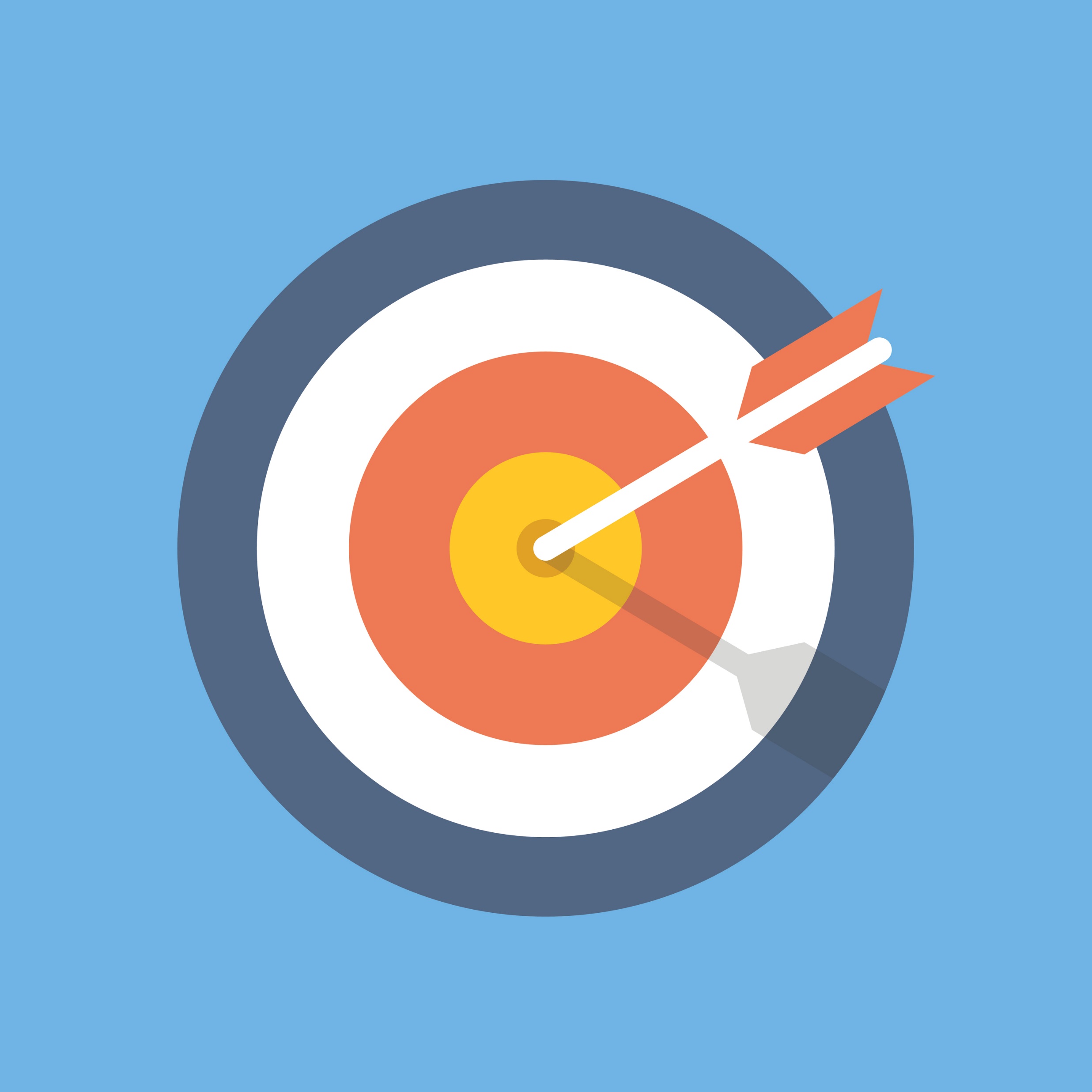 4 hovedmål
Trøndelag har et fleksibelt utdanningssystem som møter fremtidens kompetansebehov

Trøndelag har et arbeidsliv med gode læringsmuligheter, der flere blir kvalifisert i samsvar med arbeidslivets behov

I Trøndelag tar innbyggerne informerte karrierevalg i et livslangt læringsperspektiv

Tett samarbeid og samordning mellom aktørene sikrer god balanse mellom tilbud og etterspørsel etter kompetanse
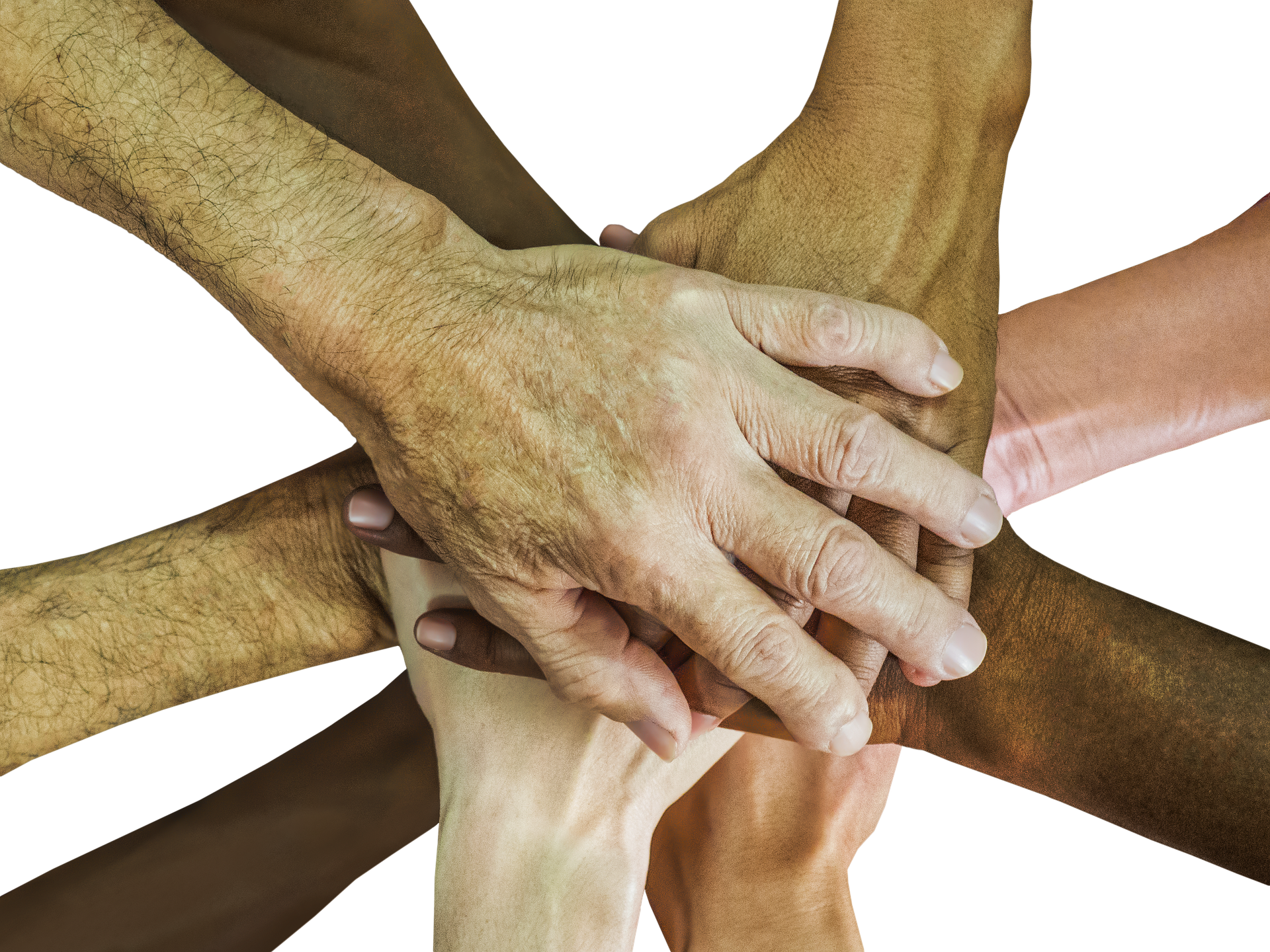 Hovedmål 1 med delmål
Delmål

1.1	Planleggingen av 	kompetansetilbudene skal være 	kunnskapsbasert, helhetlig og på tvers 	av utdanningsnivå og aldersgrupper.

1.2	Fleksible, praksisnære opplæringstilbud 	er tilpasset deltakernes livssituasjon og 	bosted.

1.3	Forebygging av frafall og økt 		gjennomføring preger alle 	utdanningsnivå.
Trøndelag har et fleksibelt utdanningssystem som møter fremtidens kompetansebehov
[Speaker Notes: Tilgjengelig, uavhengig av bosted og livssituasjon,]
Hovedmål 2 med delmål
Delmål


2.1	Inkludering og mangfold er en 	viktig 	del av virksomhetenes 	strategiske 	kompetanseplanlegging.

2.2	Mobilisere og motivere arbeidslivet 	til å definere egne kompetansebehov i 	samarbeid med utdanningsaktørene.

2.3	Innovasjon og omstilling preger 	arbeidslivet.

2.4	Økt andel med høyere utdanning i hele 	fylket.
Trøndelag har et arbeidsliv med gode læringsmuligheter, der flere blir kvalifisert i samsvar med arbeidslivets behov
[Speaker Notes: Tilgjengelig, uavhengig av bosted og livssituasjon,]
Hovedmål 3 med delmål
Delmål

3.1	Karriereveiledning for alle innbyggere i 	Trøndelag gir grunnlag for gode valg for 	den enkelte. 

Spesielt fokus rettes mot kjønnstradisjonelle utdanningsvalg, innvandreres behov for karriereveiledningstjenester, seniorperspektiv og samiske forhold.

3.2	Arbeidslivets fremtidige behov for 	kompetanse er kjent for de som skal ta 	karrierevalg.

3.3	Arbeidslivet legger til rette for 	karriereveiledning og 	kompetanseutvikling gjennom hele 	yrkeskarrieren.
I Trøndelag tar innbyggerne informerte karrierevalg i et livslangt læringsperspektiv
[Speaker Notes: Tilgjengelig, uavhengig av bosted og livssituasjon,]
Hovedmål 4 med delmål
Delmål

4.1	Trøndelags kompetansepolitikk 	skal være kunnskapsbasert.

4.2	Bærebjelken i det 	kompetansepolitiske arbeidet er 	Kompetanseforum Trøndelag og 	regionale kompetansefora.

4.3	I Trøndelag samarbeider vi for å styrke 	det regionale ansvaret og 	myndigheten på kompetansefeltet.
Tett samarbeid og samordning mellom aktørene sikrer god balanse mellom tilbud og etterspørsel etter kompetanse
[Speaker Notes: Tilgjengelig, uavhengig av bosted og livssituasjon,]
Diskusjoner og innspill
Beskriver forslag til overordna mål et ønsket framtidsbilde? 

Innspill til endring?

Andre innspill?


2-3 min individuelt – 10 min plenum
Overordna mål:

Enkeltmennesker og virksomheter i Trøndelag har en kompetanse som gir et bærekraftig, innovativt og inkluderende arbeids- og samfunnsliv
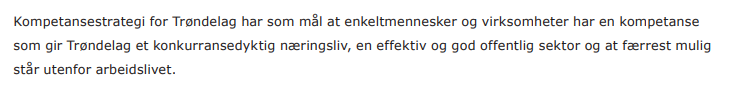 Diskusjoner og innspill: Hovedmål 1
Hva i målformuleringen synes dere er bra?

Noe som er uklart?

Innspill til endring?


1-2 min individuelt – 10-15 min plenum
Trøndelag har et fleksibelt utdanningssystem som møter fremtidens kompetansebehov

Delmål

1.1	Planleggingen av kompetansetilbudene 	skal være kunnskapsbasert, helhetlig 	og på tvers av utdanningsnivå og 	aldersgrupper.

1.2	Fleksible, praksisnære 	opplæringstilbud er tilpasset 	deltakernes livssituasjon og bosted.

1.3	Forebygging av frafall og økt 	gjennomføring preger alle 	utdanningsnivå.
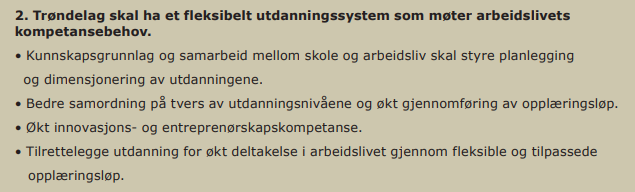 [Speaker Notes: Tilgjengelig, uavhengig av bosted og livssituasjon,]
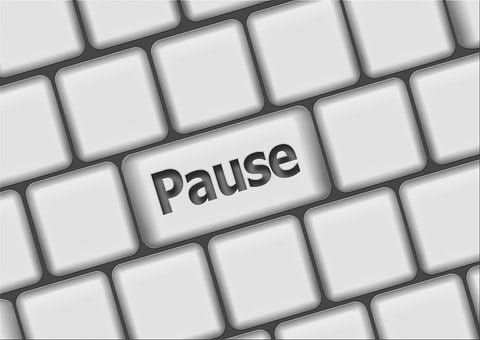 Diskusjoner og innspill: Hovedmål 2
Trøndelag har et arbeidsliv med gode læringsmuligheter, der flere blir kvalifisert i samsvar med arbeidslivets behov

Delmål

2.1	Inkludering og mangfold er en 	viktig del av virksomhetenes 	strategiske kompetanseplanlegging.

2.2	Mobilisere og motivere arbeidslivet 	til å definere egne 	kompetansebehov i samarbeid med 	utdanningsaktørene.

2.3	Innovasjon og omstilling preger 	arbeidslivet.

2.4	Økt andel med høyere utdanning i 	hele fylket.
Hva i målformuleringen synes dere er bra?

Noe som er uklart?

Innspill til endring?


1-2 min individuelt – 10-15 min plenum
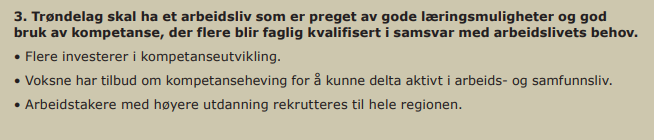 [Speaker Notes: Tilgjengelig, uavhengig av bosted og livssituasjon,]
Diskusjoner og innspill: Hovedmål 3
Hva i målformuleringen synes dere er bra?

Noe som er uklart?

Innspill til endring?


1-2 min individuelt – 10-15 min plenum
I Trøndelag tar innbyggerne informerte karrierevalg i et livslangt læringsperspektiv

Delmål

3.1	Karriereveiledning for alle innbyggere i 	Trøndelag gir grunnlag for gode valg for 	den enkelte. 
Spesielt fokus rettes mot kjønnstradisjonelle utdanningsvalg, innvandreres behov for karriereveiledningstjenester, seniorperspektiv og samiske forhold.

3.2	Arbeidslivets framtidige behov for 	kompetanse er kjent for de som skal ta 	karrierevalg.

3.3	Arbeidslivet legger til rette for 	karriereveiledning og 	kompetanseutvikling gjennom hele	 	yrkeskarrieren.
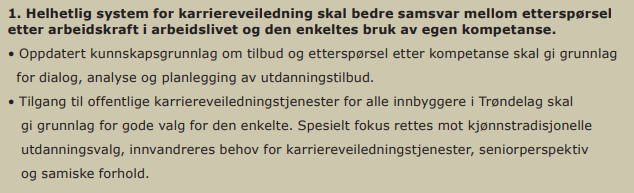 [Speaker Notes: Tilgjengelig, uavhengig av bosted og livssituasjon,]
Hovedmål 4
Hva i målformuleringen synes dere er bra?

Noe som er uklart?

Innspill til endring?


1-2 min individuelt – 10-15 min plenum
Tett samarbeid og samordning mellom aktørene sikrer god balanse mellom tilbud og etterspørsel etter kompetanse

Delmål

4.1	Trøndelags kompetansepolitikk skal 	være kunnskapsbasert.

4.2	Bærebjelken i det kompetansepolitiske 	arbeidet er Kompetanseforum Trøndelag og 	regionale kompetansefora.

4.3	I Trøndelag samarbeider vi for å styrke det 	regionale ansvaret og myndigheten på 	kompetansefeltet.
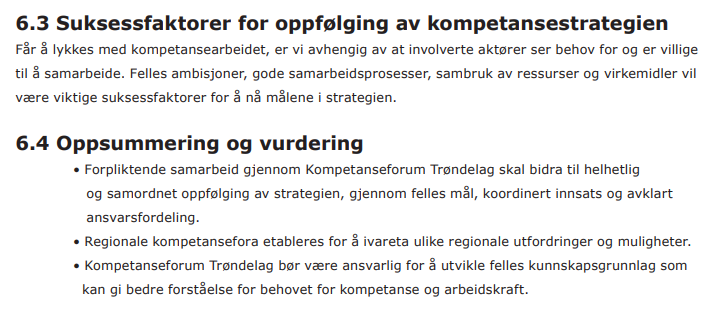 [Speaker Notes: Tilgjengelig, uavhengig av bosted og livssituasjon,]
Veien videre
Skrivefase
Målformuleringer og utfyllende tekst 
Grafisk utforming og bilder

Høringsutkast til politisk behandling i februar – 6 uker
Bearbeiding
Sluttbehandling i juni

Arbeidet med handlingsplanen blir satt i gang i januar
Sluttføring/evaluering av dagens handlingsprogram
Innspill og formulering av nye tiltak / fortsettelse av eksisterende tiltak
Sluttbehandling i juni